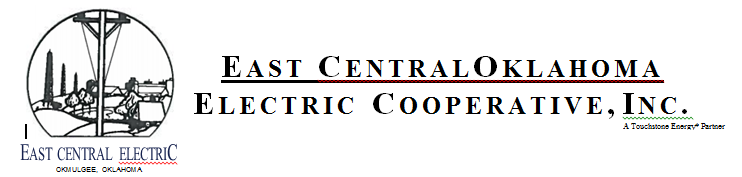 East Central Electric Hydraulic Recloser 
Replacement Program
September 29, 2016
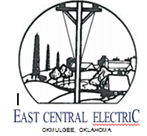 East Central Electric 

33,590 Member
Coverage for five (5) counties (3,000 square miles)
Mostly rural accounts, with some commercial (oil wells, mini-malls)
Over 6,154 miles of distribution line & 23 substations
Two different distribution voltages (7.2 kV & 14.4 kV)
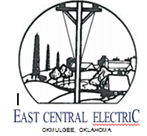 East Central Electric 

Over 800 hydraulic reclosers on the system (RUS standard)
Most reclosers are Kyle (Cooper) or rebuilt Kyle’s
Recloser Types: E, E-F2, GH, H, HR, L
Recloser Sizes: 10, 15, 25, 35, 50, 70, 100
Over 195 reclosers in stock
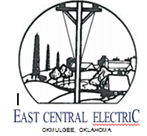 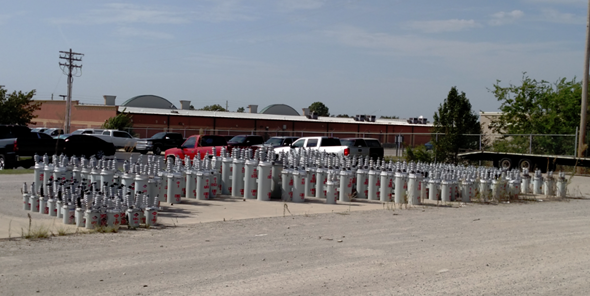 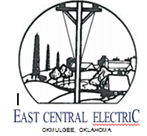 Maintenance & Budget

Refurbished/Rebuild each recloser every seven (7) years
Cost per recloser (depending on the model & size)
Service - $100.00-$150.00
Bushing -$20.00 - $325.00
Counter -$54.00 - $82.00
Coil -       $102.00 - $377.00
Last Invoice (31 reclosers) - $11,055.00
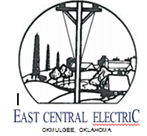 Replace Hydraulic Reclosers

Based on the dollar amount to maintain and stock hydraulic reclosers, the decision was made to go ahead and replace all of the hydraulic, single phase, reclosers.

East Central was doing the Four (4) Year Plan in 2015 and added the recloser change-out as a budget item. Replacing the reclosers over an eight (8) year period.
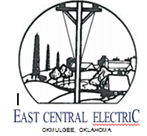 Search for Replacement Reclosers

Recloser Manufacturers
Cooper
G&W
Elastimold
Thomas & Betts
S&C
Versa Tech
Siemens
Etc….
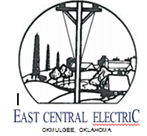 Search for Replacement Reclosers

Controls
Cooper Form 4, 5, 6, etc.
Beckwith
Schweitzer (SEL)
Hubbell
ICMI - URC
GE – URC
Etc….
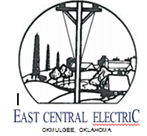 Installation

Brackets
Controls
Conduit
Connectors & Cable
Set a Transformer for the controls
Current Sensor or Transformer (CT)
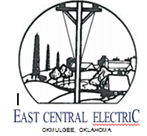 Factors In Choosing a Recloser

Cost – One of the significant factors
The average cost for a recloser, with a transformer, cables/connectors and control is approx. $7,000.00
 The ease of installation & cost (labor & materials)
Some recloser manufacturers use a battery as part of the power source (no need for a transformer, connections, etc.)
Some reclosers have the hardware/software loaded into the recloser
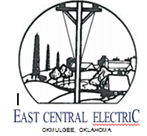 Factors In Choosing a Recloser (con’t)

What are the capabilities of the different reclosers

Settings – Can the new recloser have the capability of replacing a 10, 15, 25, 50, 70, 100 amp or all hydraulic reclosers
Programming – Can a recloser be programmed easily for the different curves.
Data – Can the recloser capture trips, faults, voltage drops, etc.
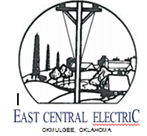 Final Decision

After reviewing all the documentation and reviews, East Central Electric decided to go with:

Hubbell - Versa Tech II, single phase recloser
Siemens – Fusesaver , circuit breaker
S&C TripSaver II, cutout-mounted recloser
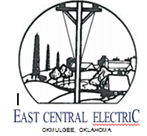 Hubbell Versa Tech II

A single recloser with controls and software contained within the unit. (USB, WiFi, Cellular)
Programmable – Standard Curves (IEEE, fuse, etc) 
No transformer, connectors, wiring, etc., needed (battery)
Event recorder
Can be used on either 12.47 kV or 25 kV feeders
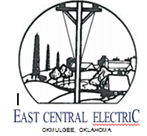 Hubbell Versa Tech II
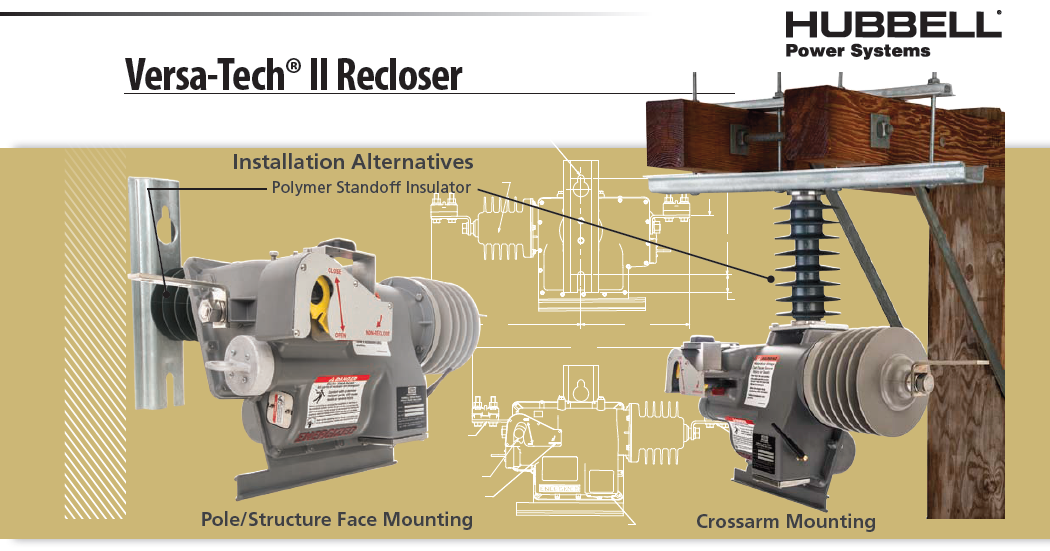 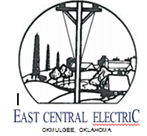 Hubbell Versa Tech II
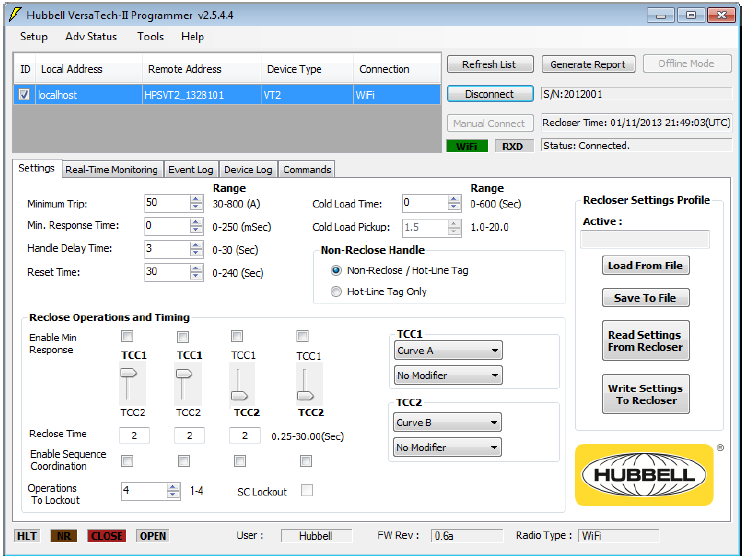 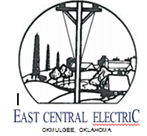 Hubbell Versa Tech II

East Central Electric has been using the for the past six (6) years.  
Have had to replace the battery on a couple of units
Can purchase the batteries locally and replace them, instead of getting batteries from the supplier
Has manual open/close and one shot (to lockout)– hook-stick handle
Cost - $5,500.00
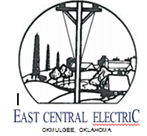 Fusesaver
A single recloser with controls and software contained within the unit. (USB, WiFi, Cellular)
Programmable – 
No transformer needed 
Event recorder
Can be used on either 12.47 kV or 25 kV feeders
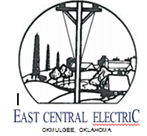 Fusesaver
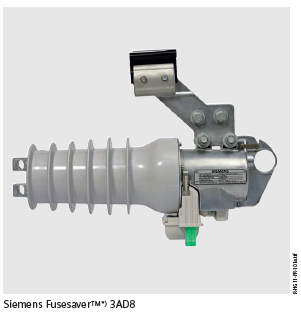 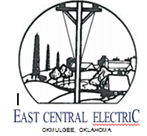 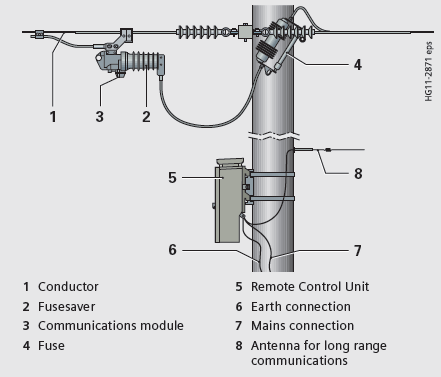 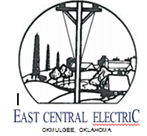 Fusesaver
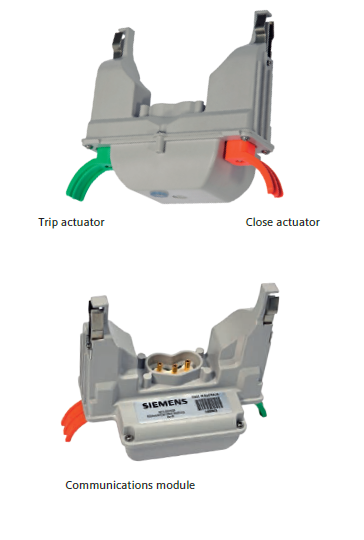 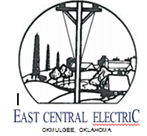 Fusesaver
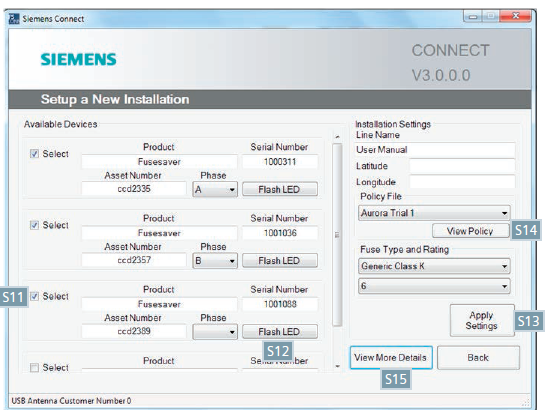 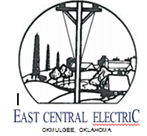 Fusesaver

Manual open/close and one shot (to lockout) – hook-stick handle
Installation – Attach directly to phase wire
Cost - $3,500.00
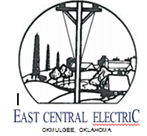 TripSaver

Recloser operation – Fast curves & slow curves (need field programming kit)
Can act like a sectionalizer
Time current characteristic curves must be determined at time of order & are factory set.
Can be set for one-shot-to lockout
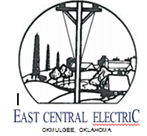 TripSaver
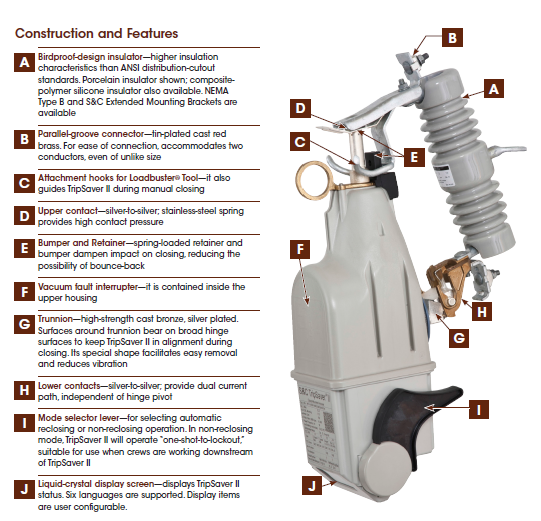 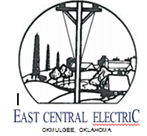 TripSaver
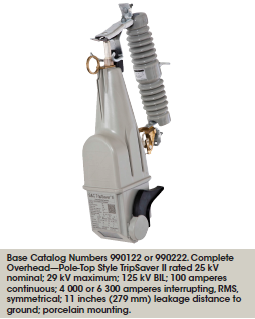 Non-Reclose
Or one shot
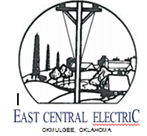 TripSaver
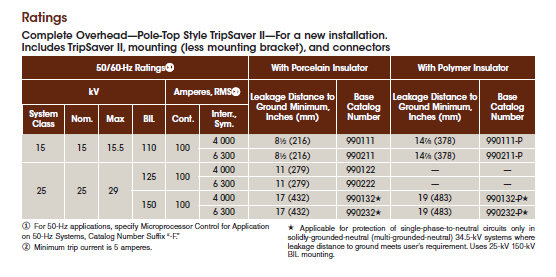 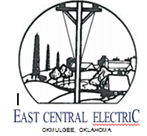 TripSaver
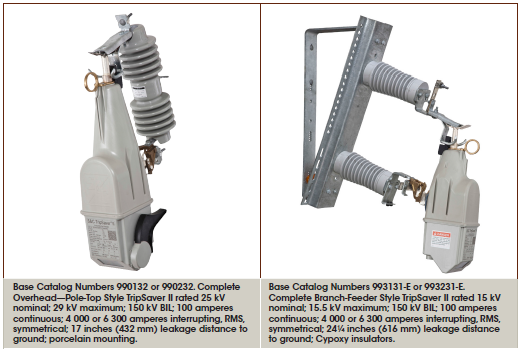 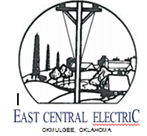 TripSaver
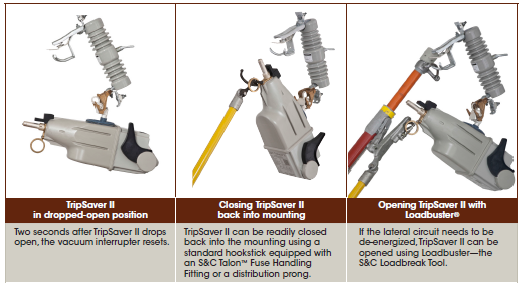 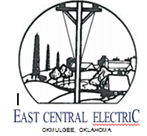 Tripsaver

Manual open/close and one shot (to lockout) – hook-stick handle
Can be difficult to install (stick from the ground)
Cost - $3,300.00
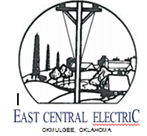 Recloser replacement Program

Eight (8) years to replace all hydraulic reclosers
Present four year plan (replace 400) cost - $2,400,000
Since most Coop’s are rural, the fault currents and load are less and therefore, a more cost effective recloser can be reviewed
Installation Costs – The recloser East Central Electric picked – No transformer or separate voltage device (transformer is required)
Ease of replacing the existing units.  Less materials (cost)
Reduce inventory – One of the three (3) types chosen can replace all of our any of our hydraulic reclosers.
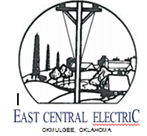 Questions?
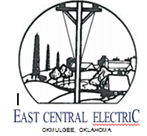 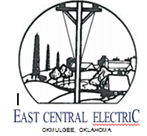 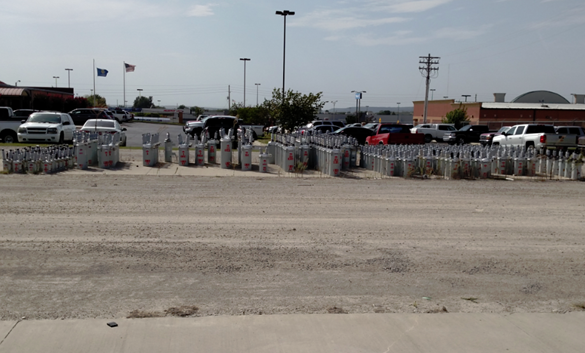